NHIỆT LIỆT CHÀO ĐÓN 
CÁC EM ĐẾN VỚI BÀI HỌC MỚI!
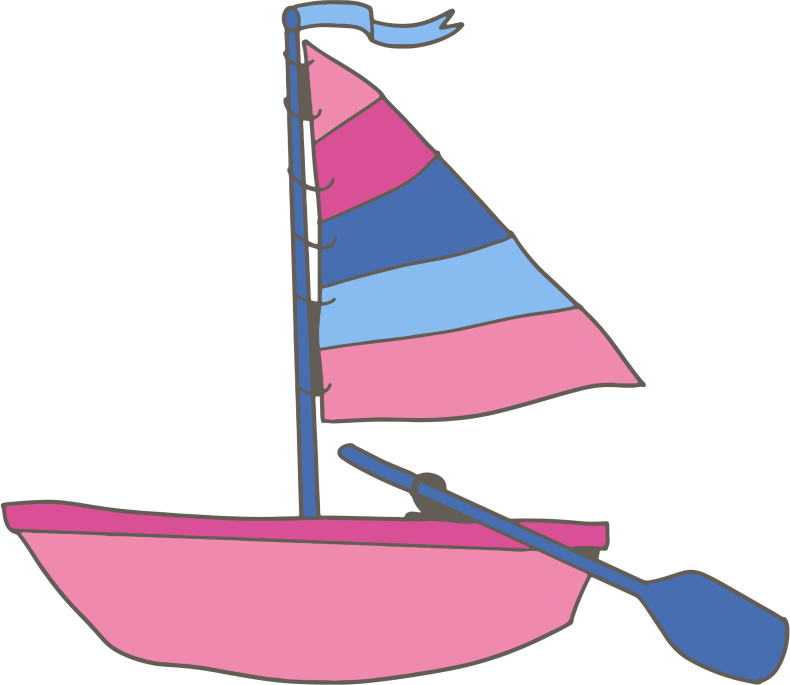 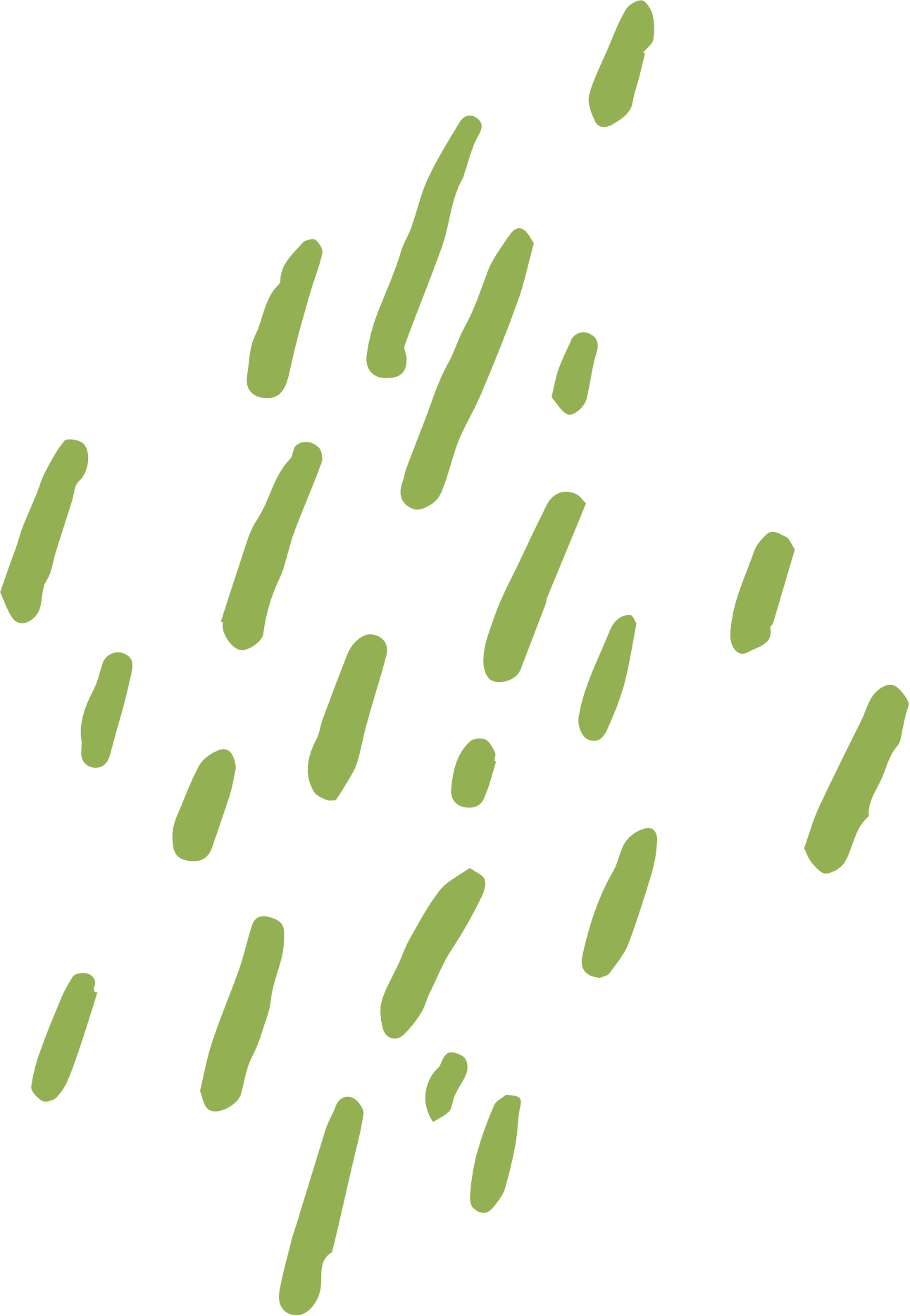 KHỞI ĐỘNG
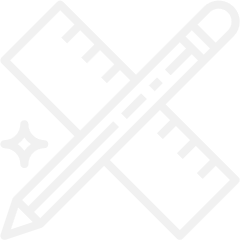 Bài toán đoán tuổi
Em hãy:
Lấy tuổi của mình cộng với 1 rồi bình phương lên. Số nhận được gọi là kết quả thứ nhất.
Lại lấy tuổi của mình trừ đi 1 rồi bình phương lên. Số nhận được gọi là kết quả thứ hai. 
Lấy kết quả thứ nhất trừ đi kết quả thứ hai và cho anh biết kết quả cuối cùng.
Anh sẽ đoán được tuổi của em.
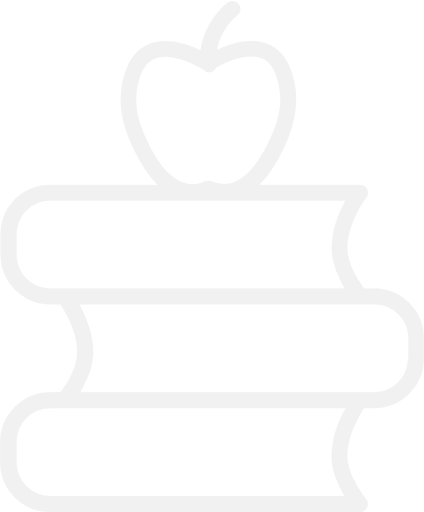 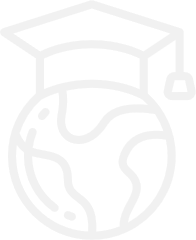 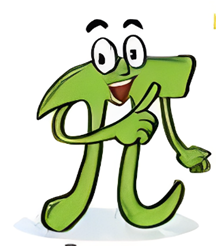 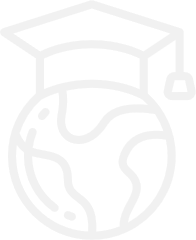 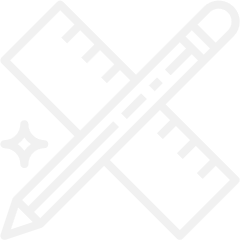 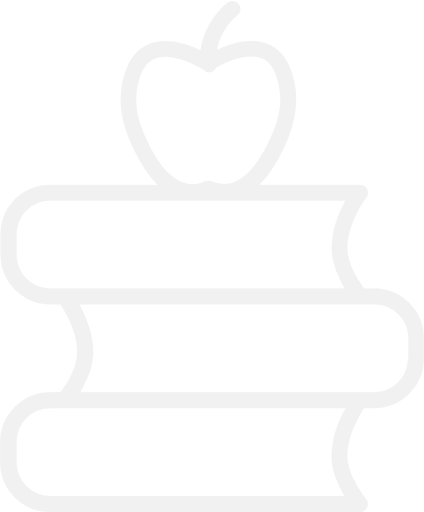 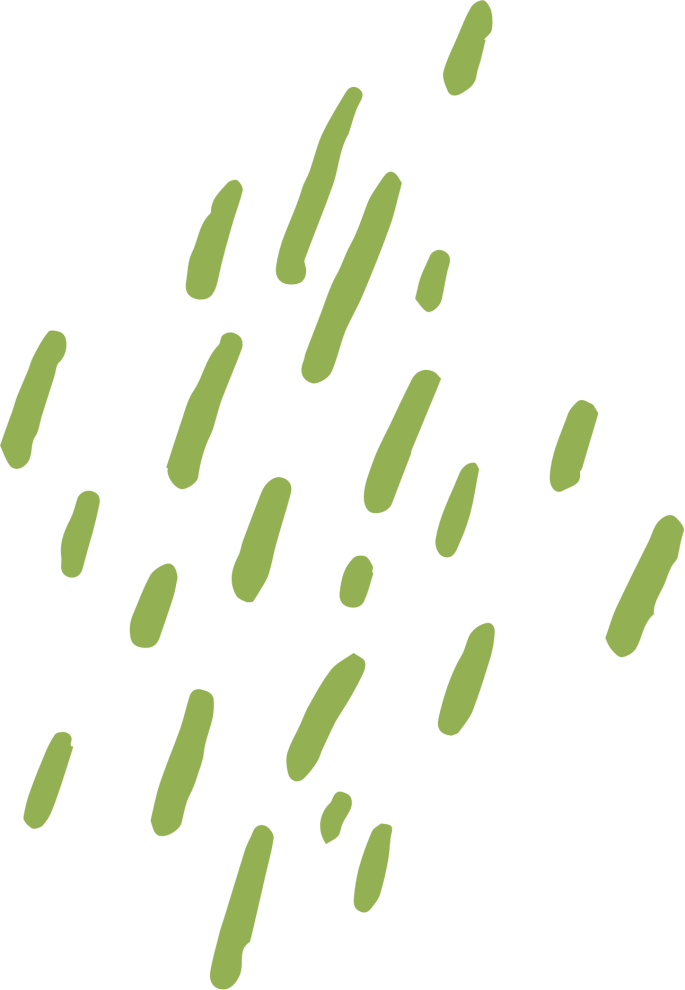 BÀI 27: PHÉP NHÂN ĐA THỨC MỘT BIẾN (2 Tiết)
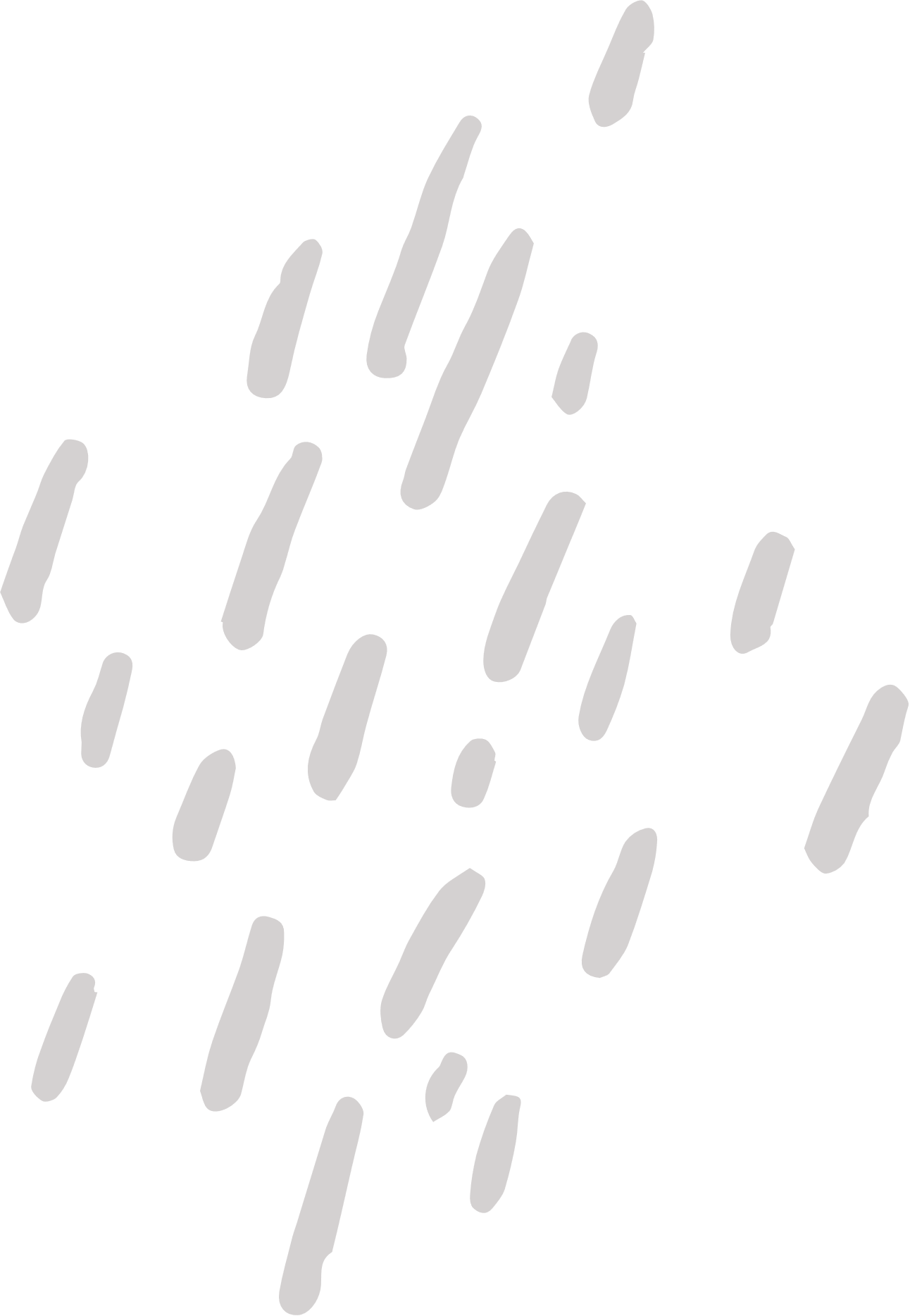 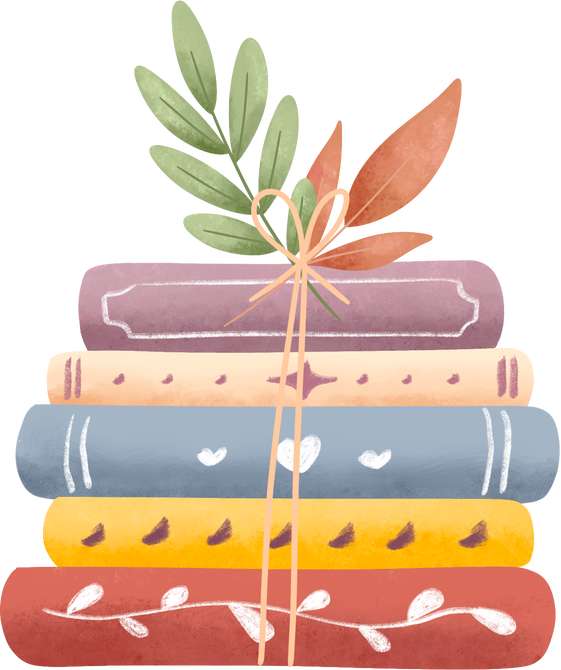 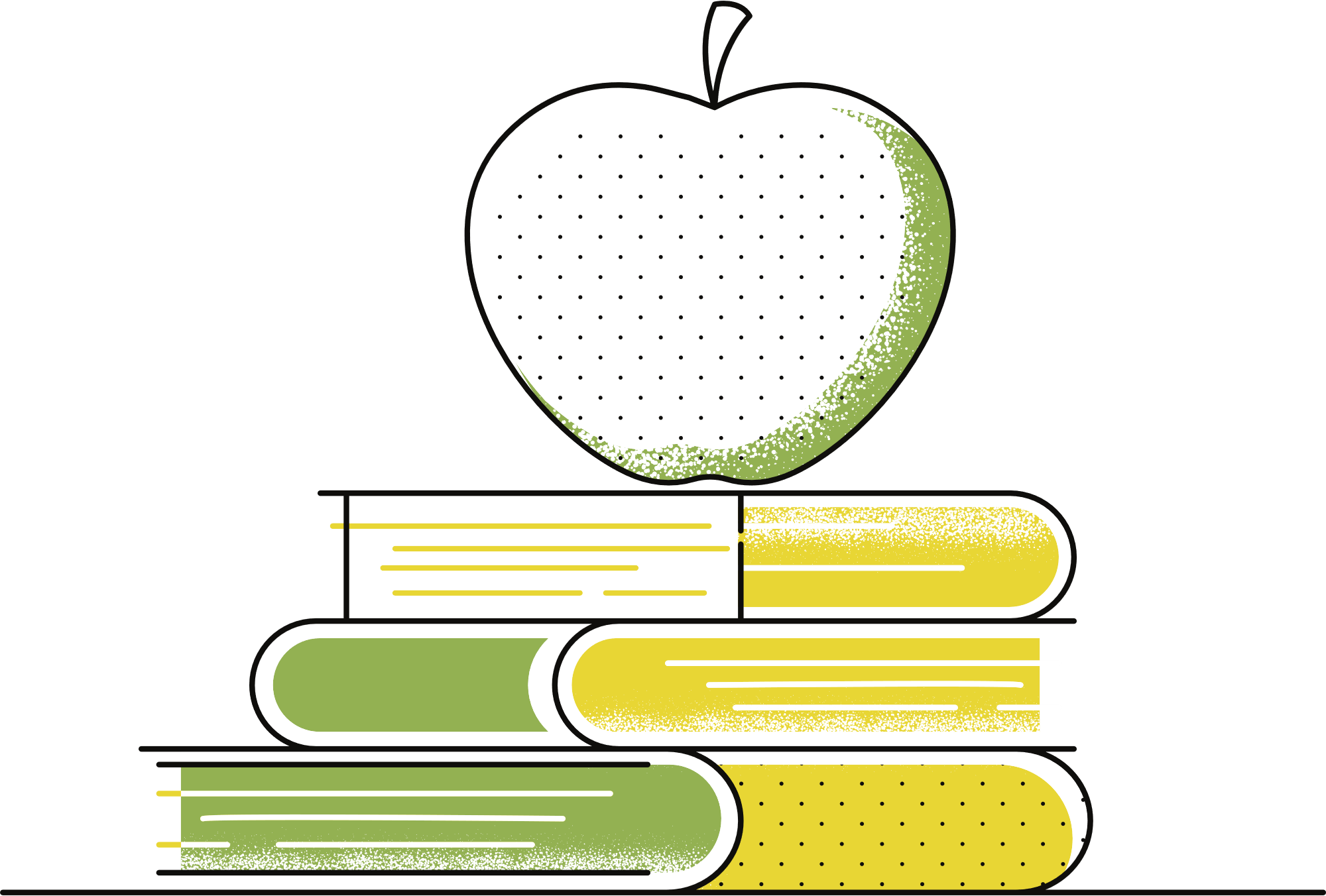 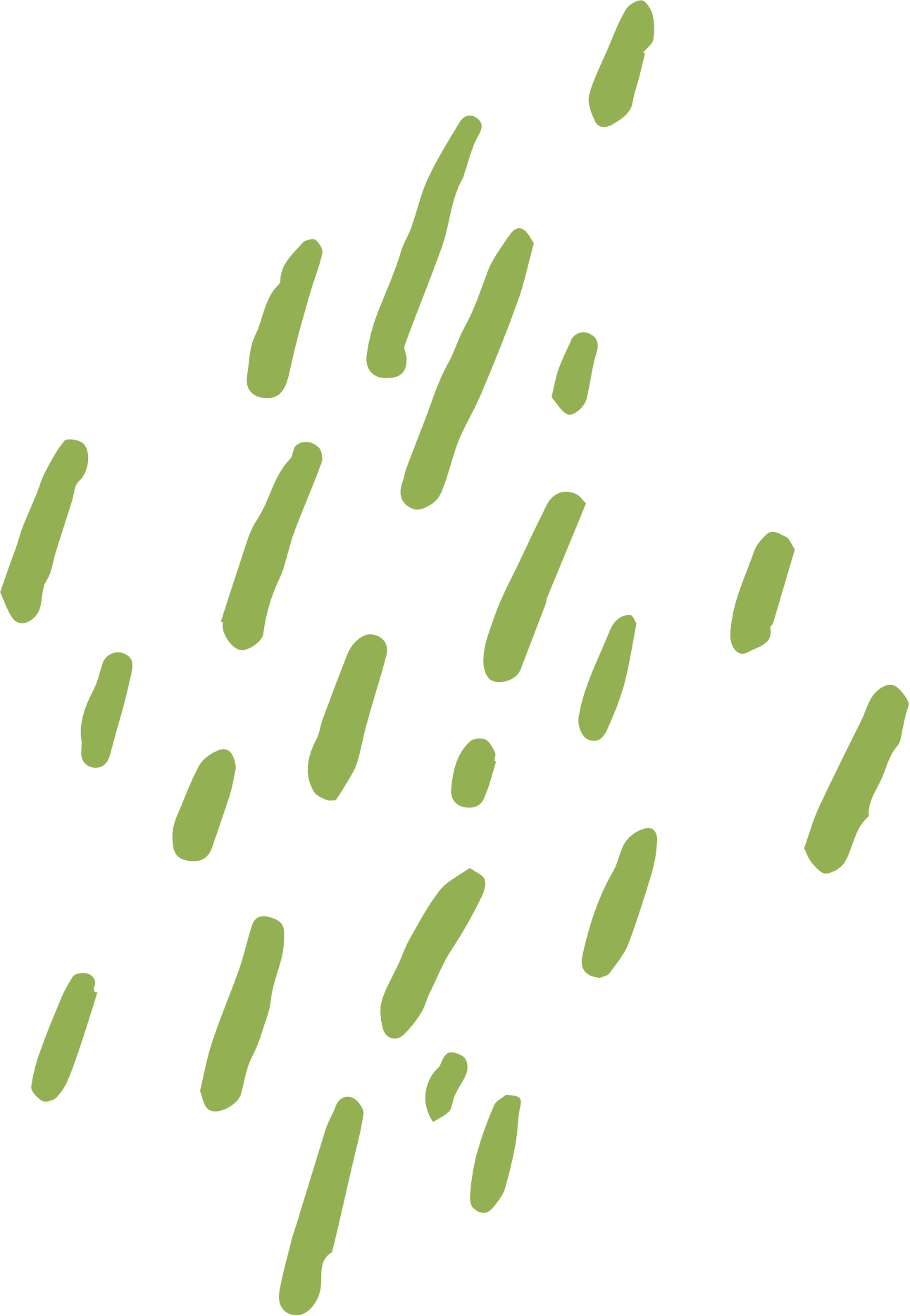 NỘI DUNG BÀI HỌC
01
02
Nhân đơn thức với đa thức
Nhân đa thức với đa thức
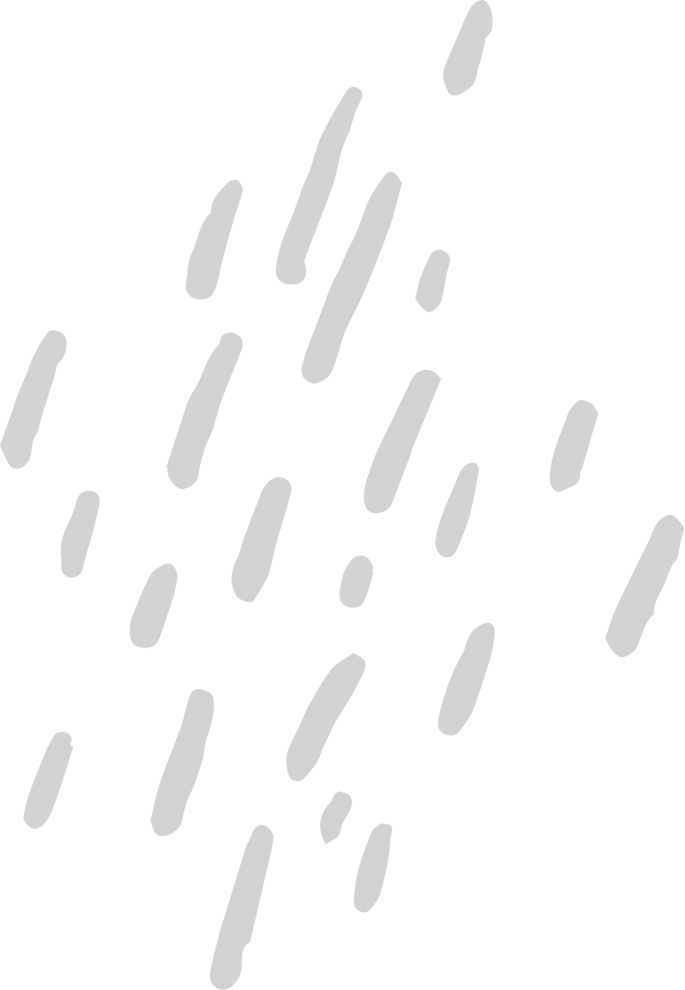 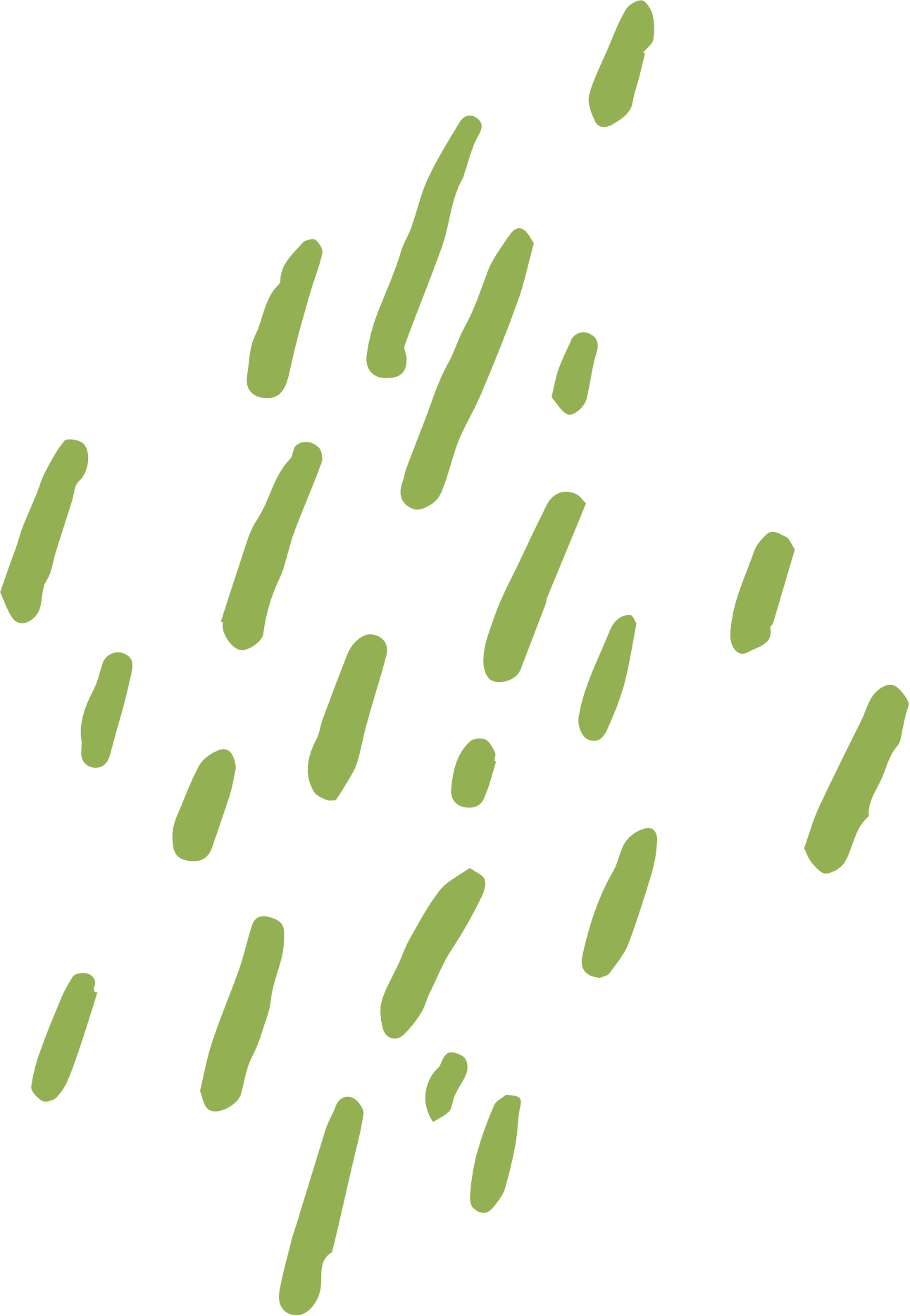 1. Nhân đơn thức với đa thức
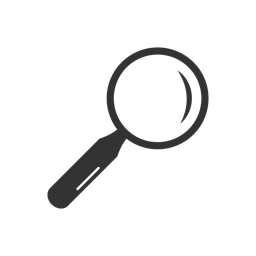 Quy tắc nhân đơn thức với đa thức
HS thảo luận nhóm bốn, hoàn thành HĐ1, HĐ2:
HĐ2
HĐ1
Hãy nhắc lại cách nhân hai đơn thức và tính (12x3).(−5x2).
Áp dụng tính chất phân phối của phép nhân đối với phép cộng, hãy tìm tích 2x.(3x2 − 8x + 1) bằng cách nhân 2x với từng hạng tử của đa thức 3x2 − 8x + 1 rồi cộng các tích tìm được.
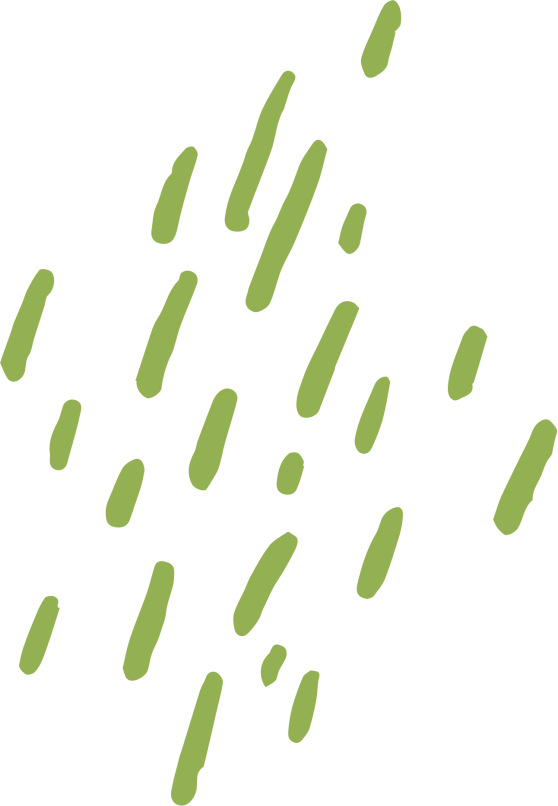 Hãy nhắc lại cách nhân hai đơn thức và tính (12x3).(−5x2).
HĐ1
Để nhân hai đơn thức, ta nhân các hệ số với nhau và nhân các phần biến với nhau.
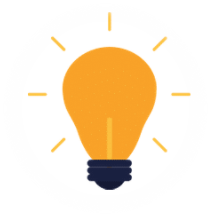 Tính: 
   (12x3). (-5x2)
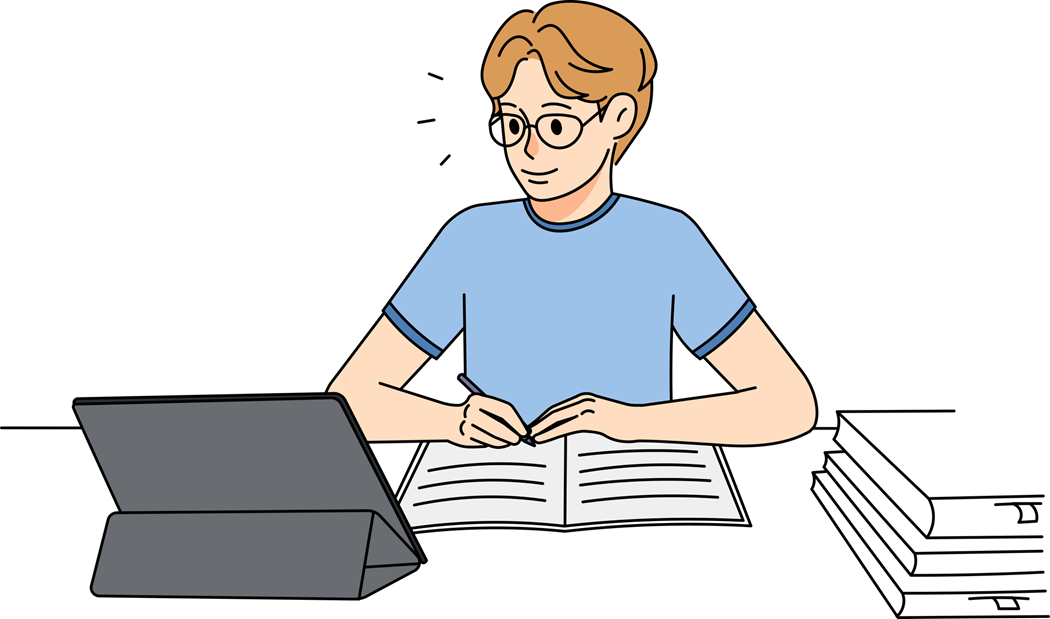 .(x3. x2)
= [12.(-5)]
= - 60x5
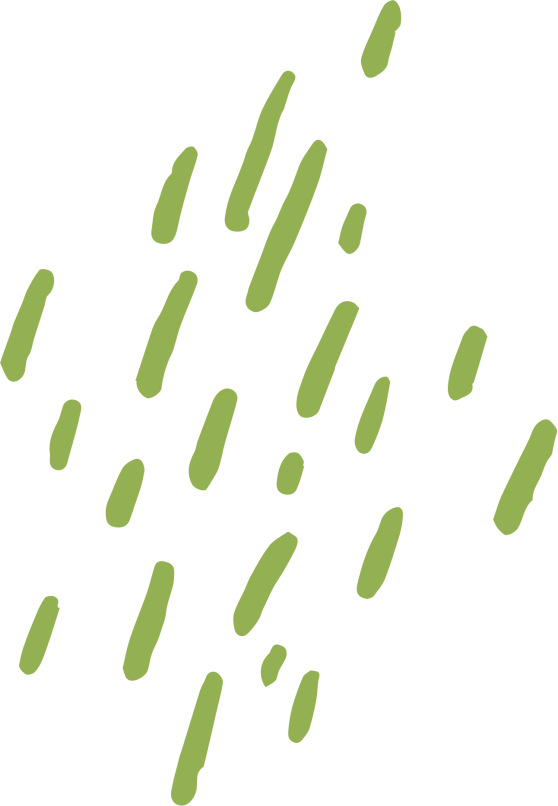 HĐ2
Áp dụng tính chất phân phối của phép nhân đối với phép cộng, hãy tìm tích 2x.(3x2 − 8x + 1).
2x. 3x2 = 6x3 
 2x. (-8x) = -16x2 
 2x. 1 = 2x
⇒ Tổng các tích = 6x3 - 16x2 + 2x
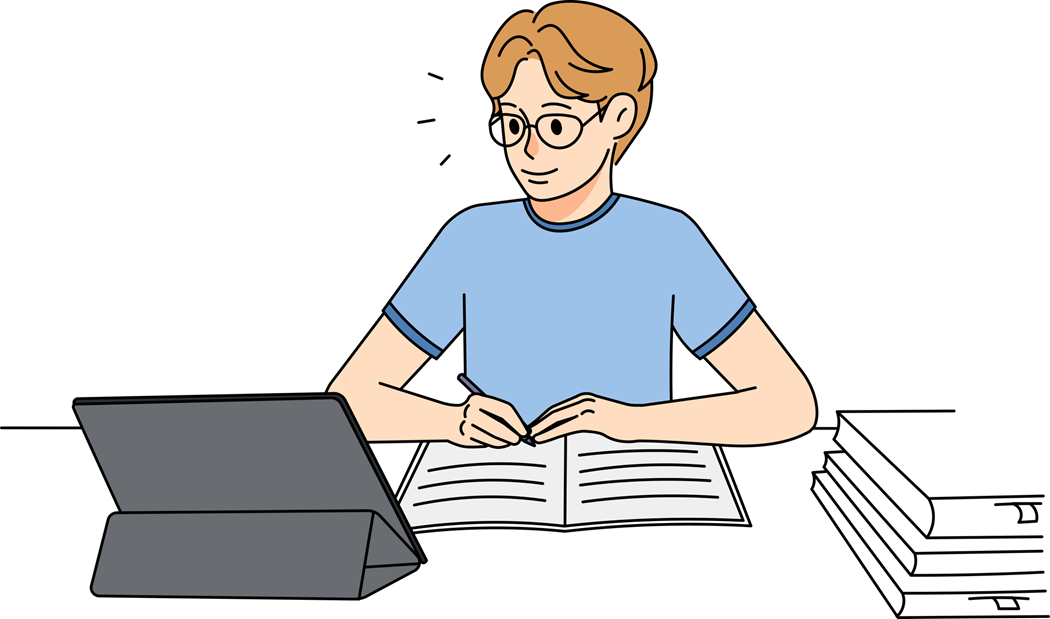 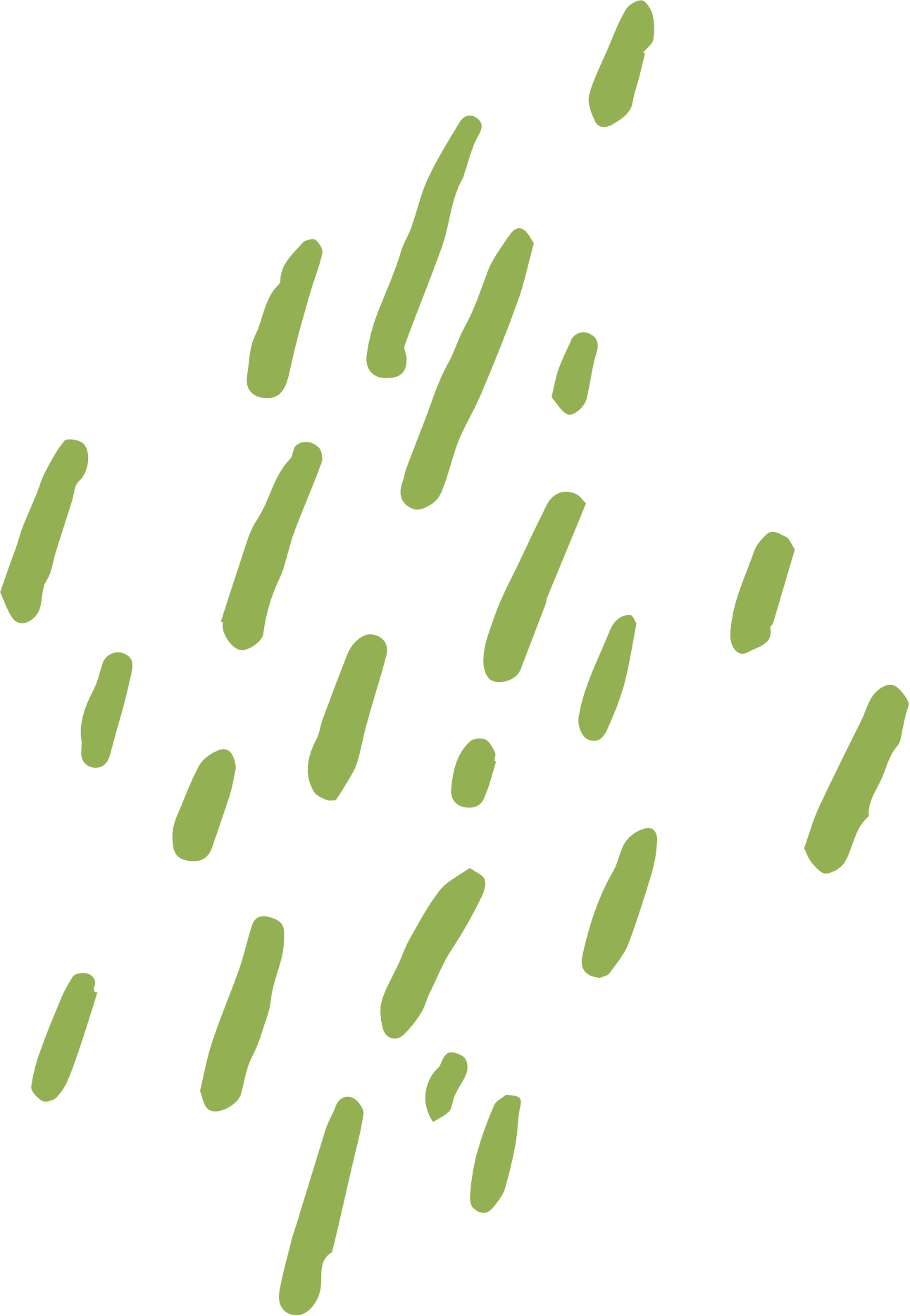 Kết luận: Muốn nhân một đơn thức với một đa thức, ta nhân đơn thức với từng hạng tử của đa thức rồi cộng các tích với nhau.
Ví dụ 1
Giải
HS tự thực hiện Luyện tập 1 vào vở cá nhân, sau đó trao đổi cặp đôi kiểm tra chéo đáp án.
Luyện tập 1
Tính (-2x2). (3x - 4x3 + 7 - x2)
(-2x2). (3x - 4x3 + 7 - x2) 
= (-2x2). 3x + (-2x2). (-4x3) + (-2x2). 7 + (-2x2). (-x2)
= -6x3 + 8x5 - 14x2 + 2x4
= 8x5 + 2x4 - 6x3 - 14x2
Giải
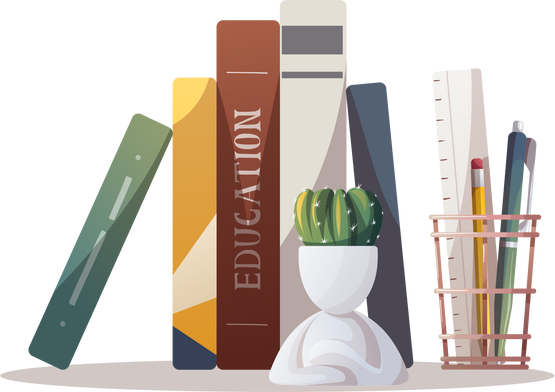 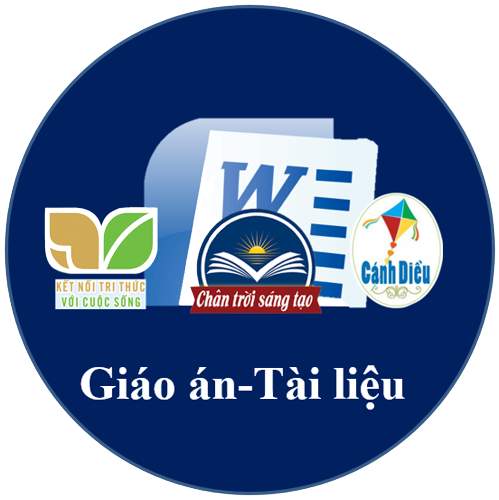 KHO HỌC LIỆU SỐ 4.0
https://tailieugiaovien.edu.vn
Thày cô liên hệ 0969 325 896 ( có zalo ) 
để có trọn bộ cả năm PowerPoint và word bộ giáo án này.
Có đủ giáo án tất cả các môn học cho 3 bộ sách giáo khoa mới 
CÁNH DIỀU, KẾT NỐI TRI THỨC, CHÂN TRỜI SÁNG TẠO
Thày cô xem và tải tài liệu tại website: tailieugiaovien.edu.vn
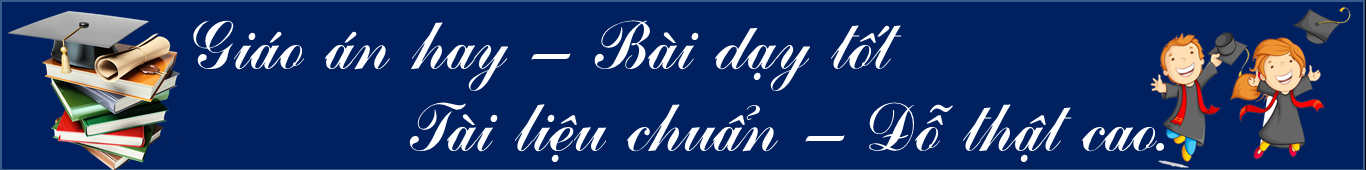 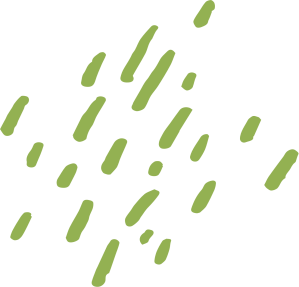 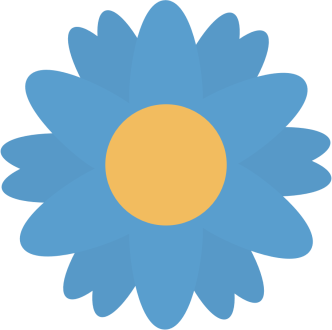 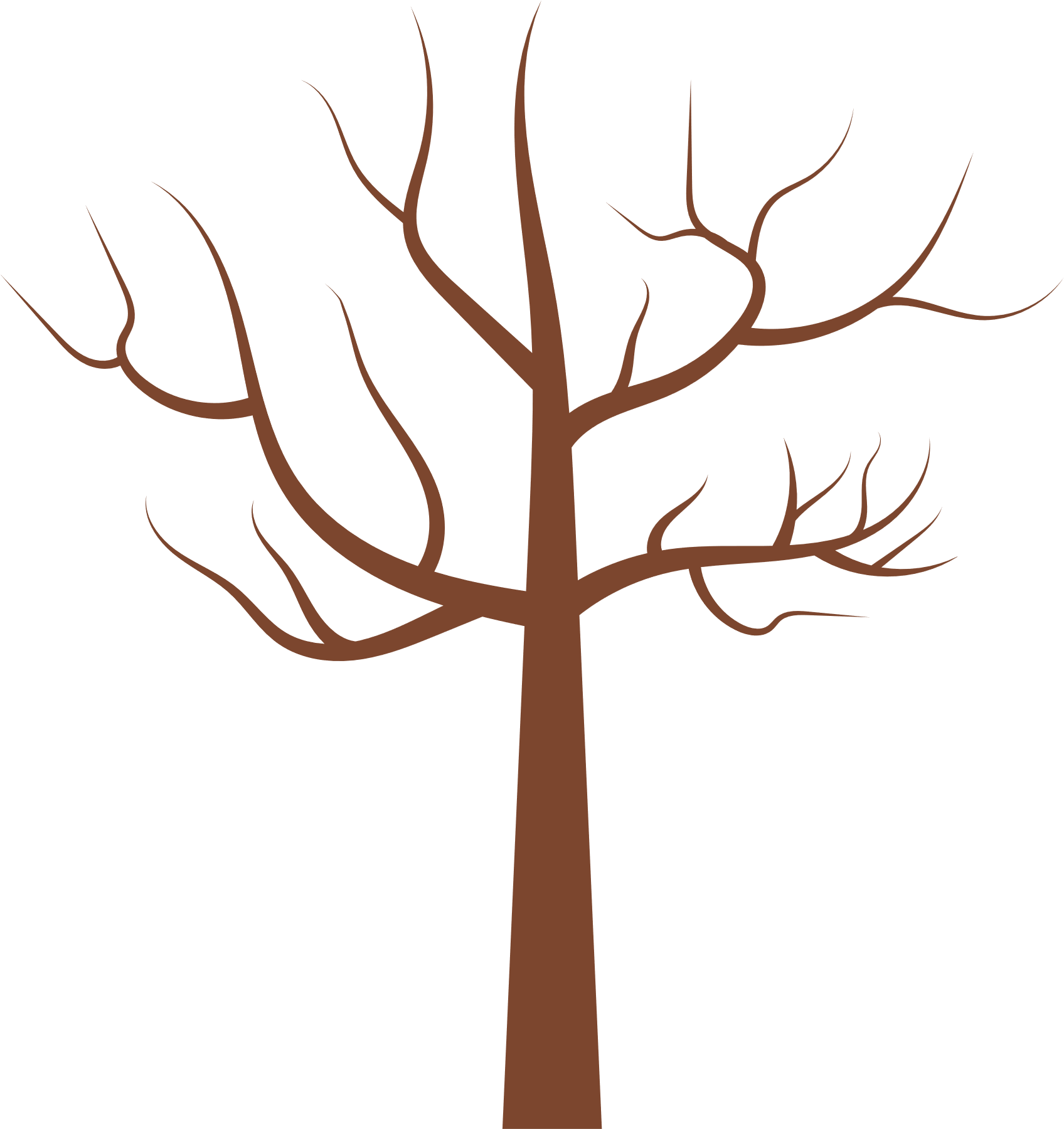 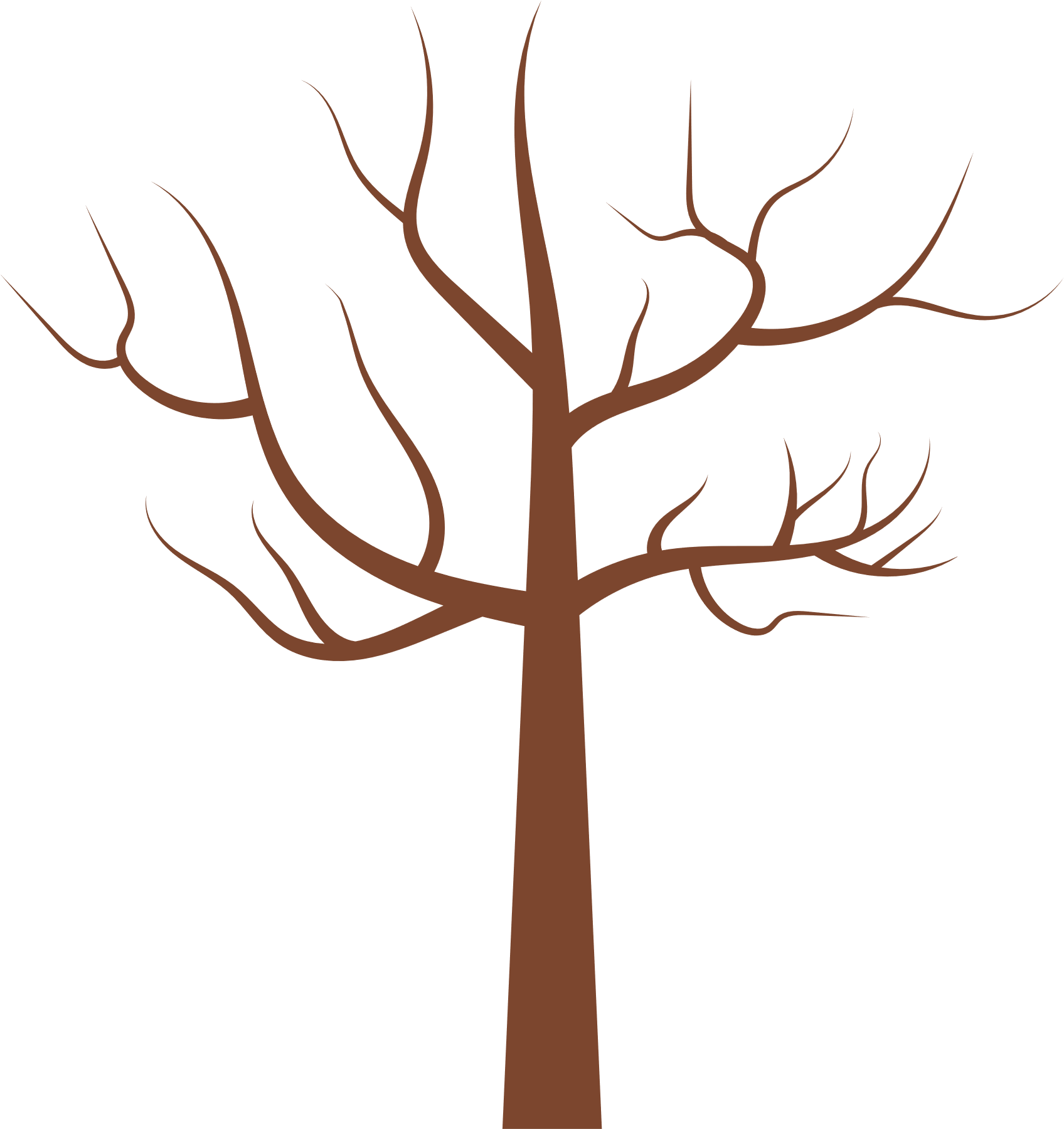 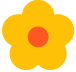 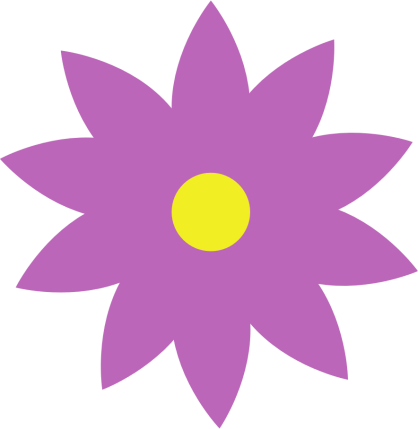 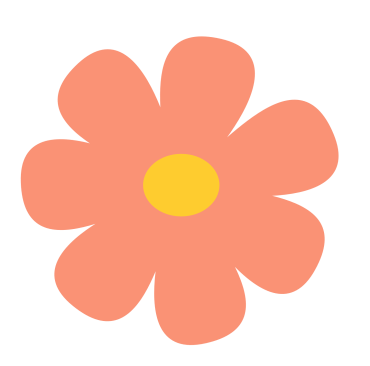 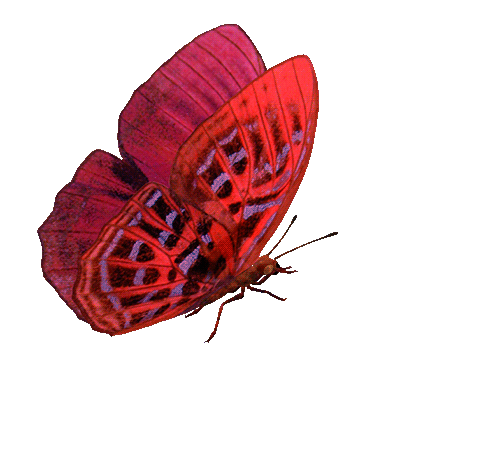 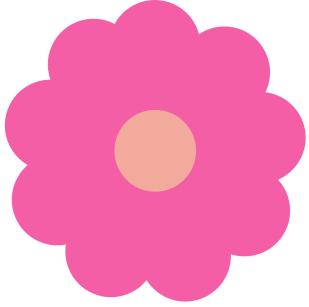 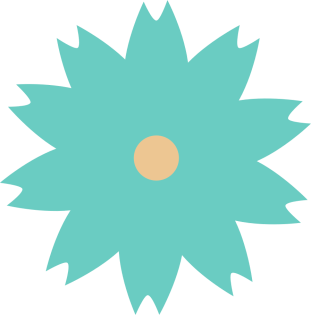 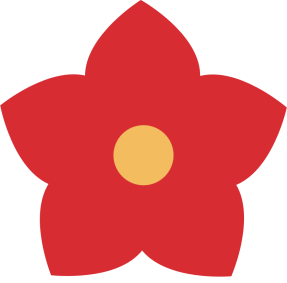 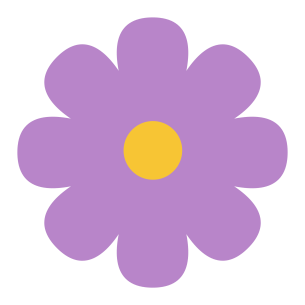 HÁI HOA DÂN CHỦ
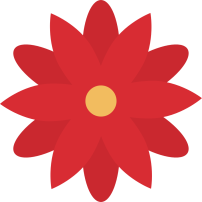 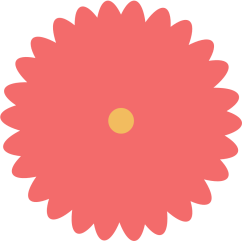 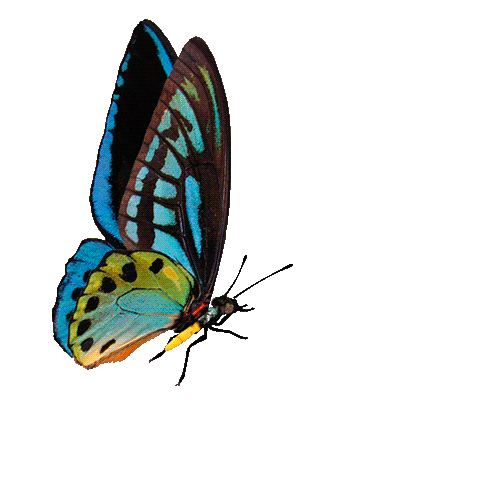 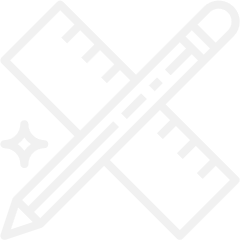 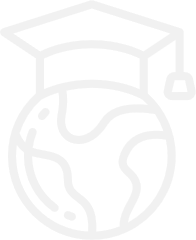 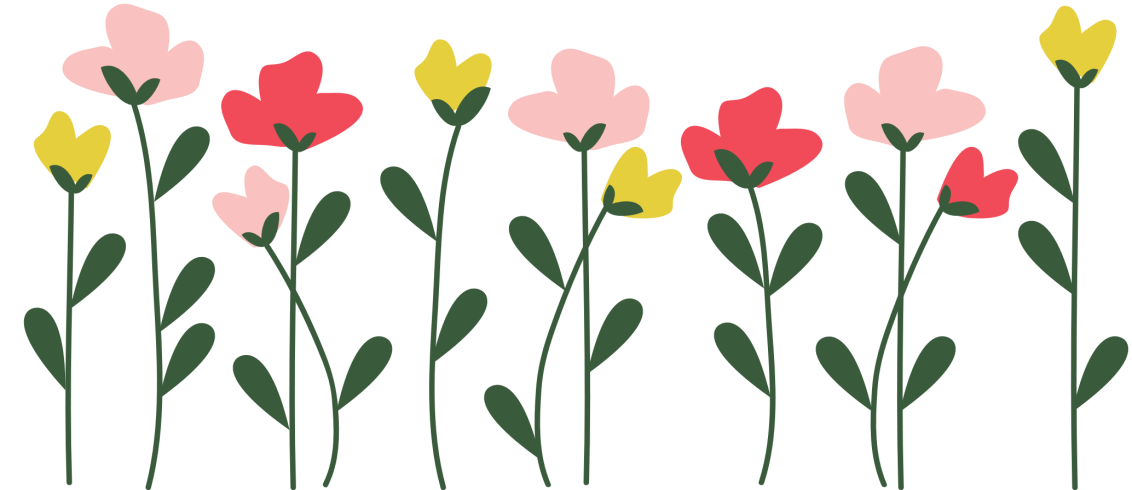 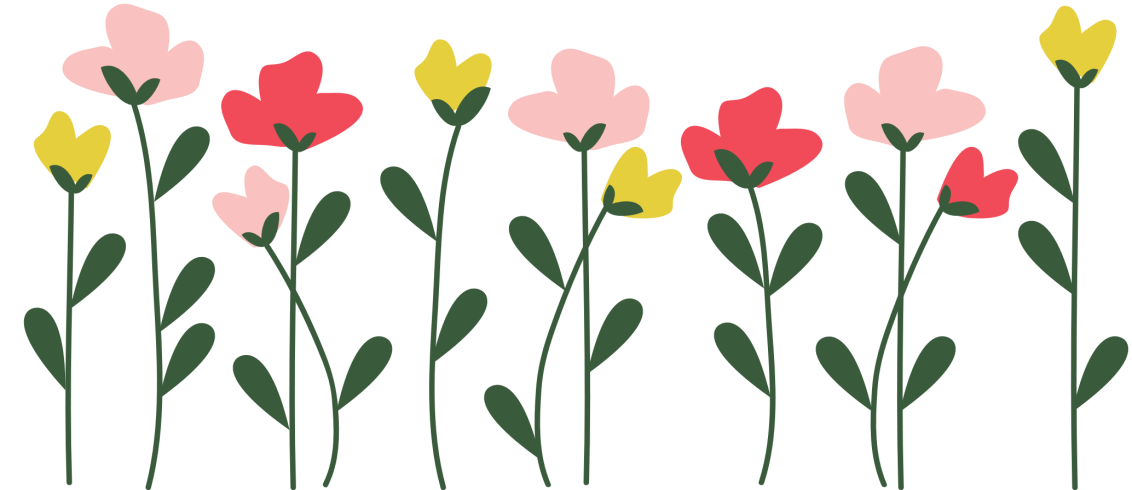 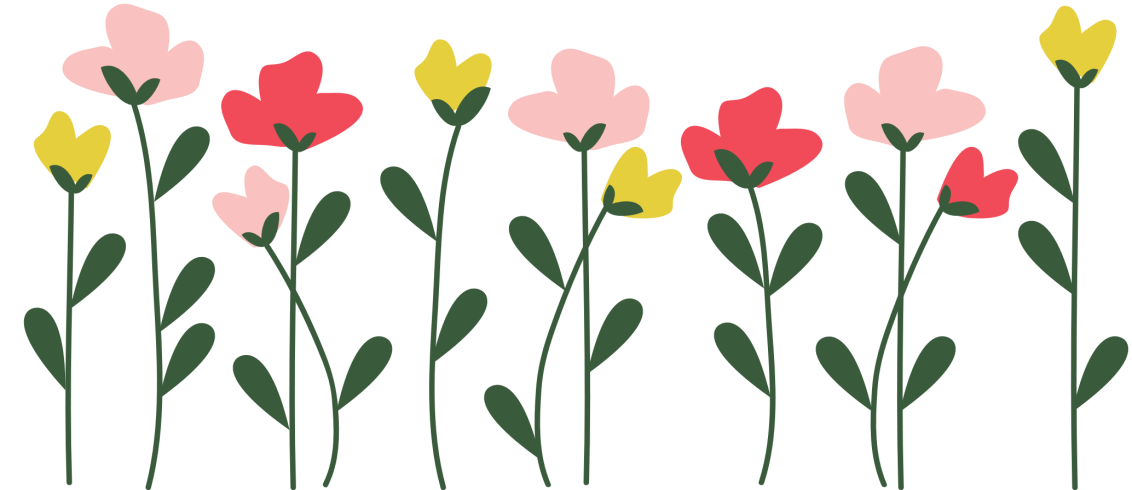 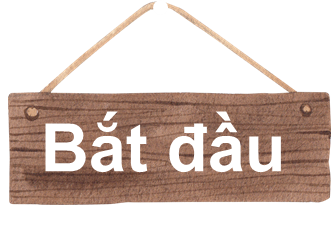 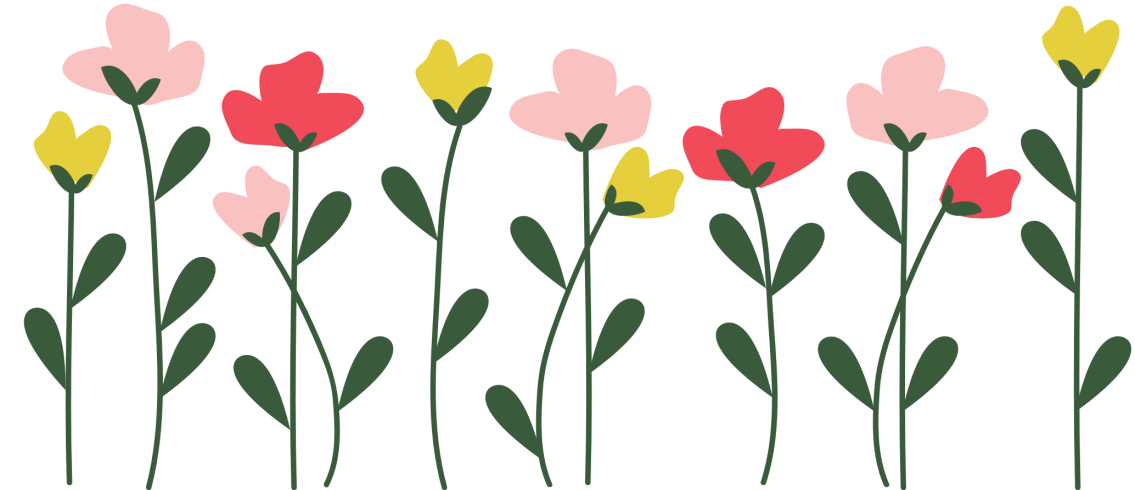 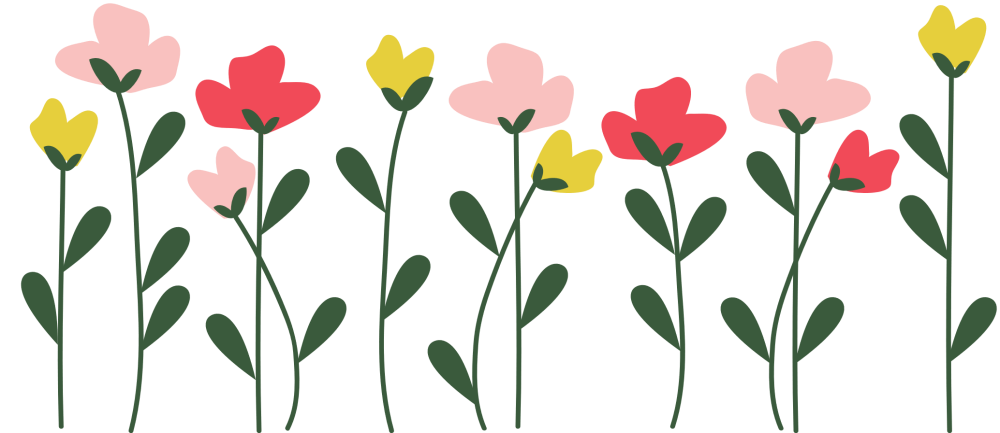 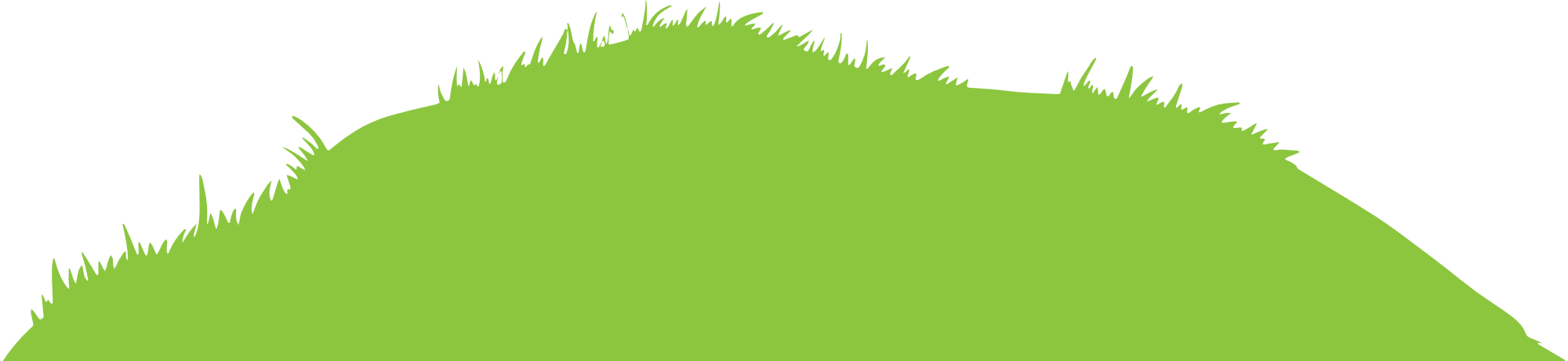 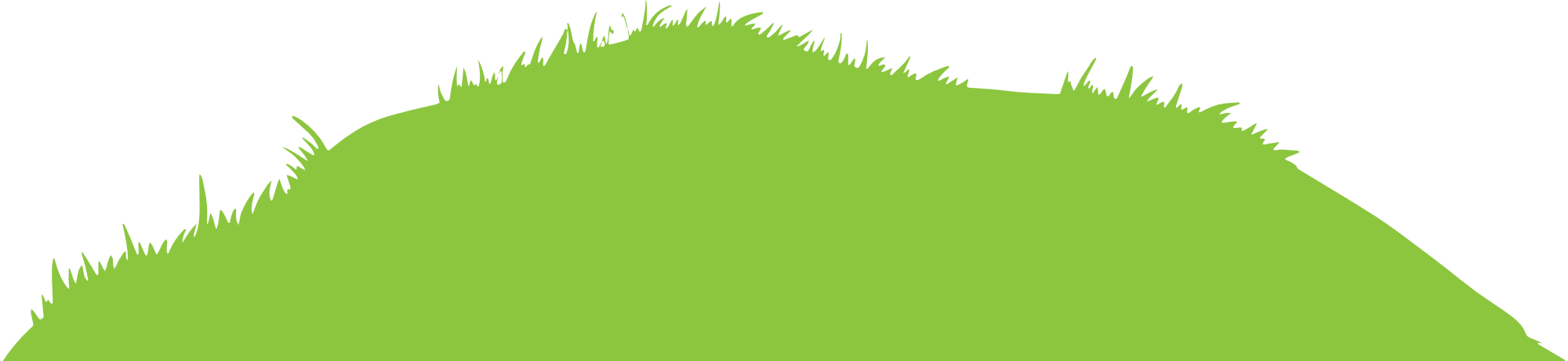 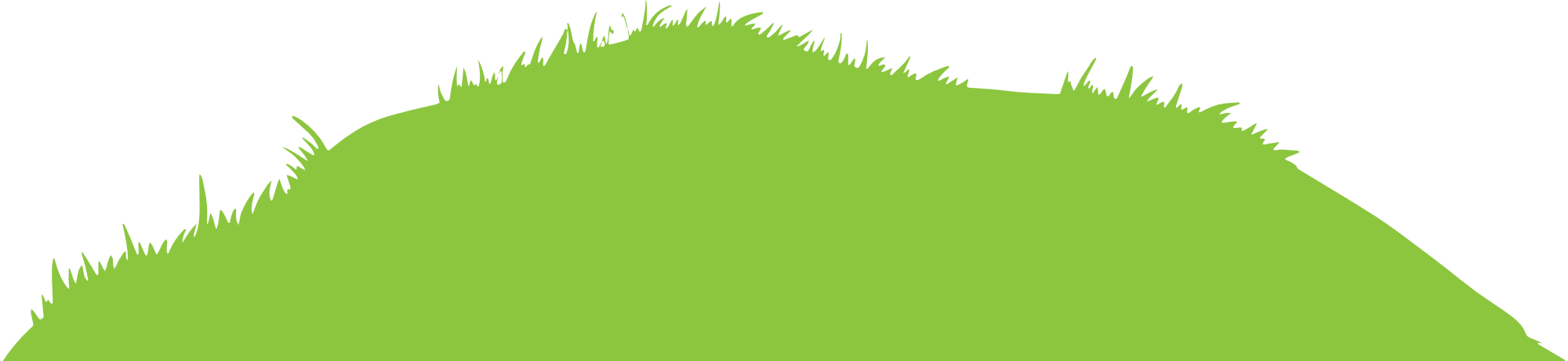 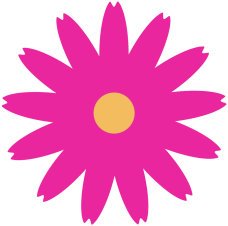 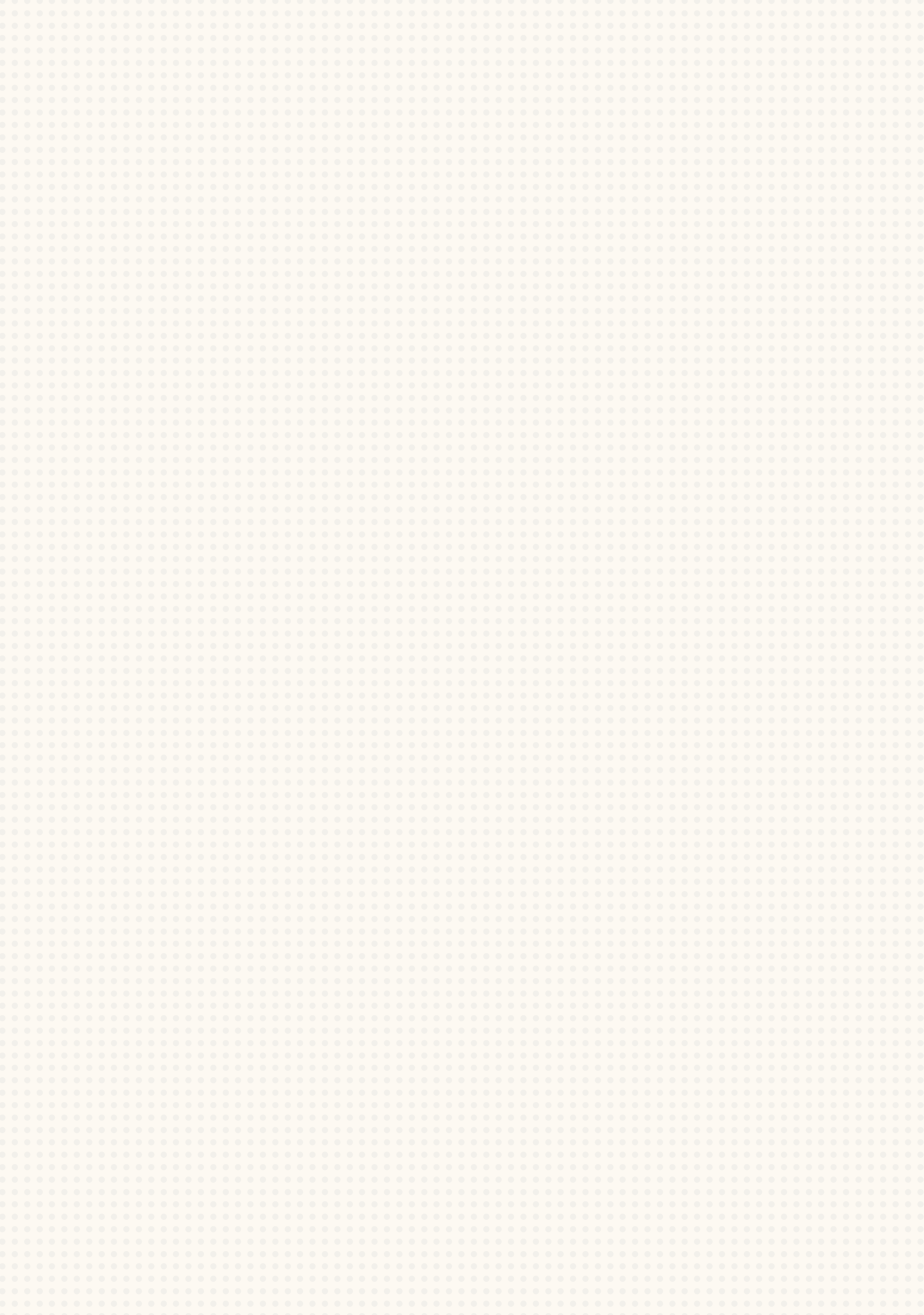 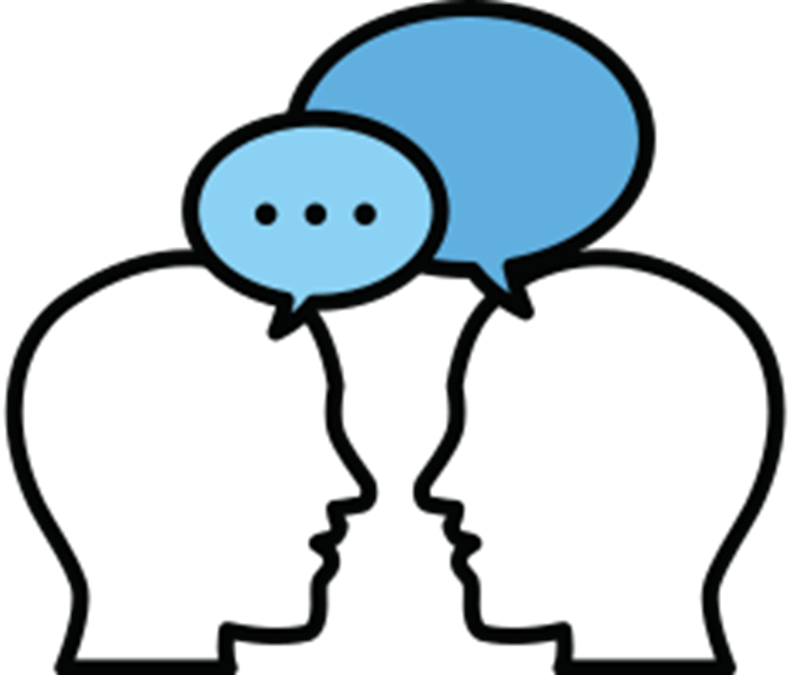 Còn nữa………….
https://tailieugiaovien.edu.vn/lesson/powerpoint-toan-7-ket-noi-tri-thuc/
Link tải đủ bộ
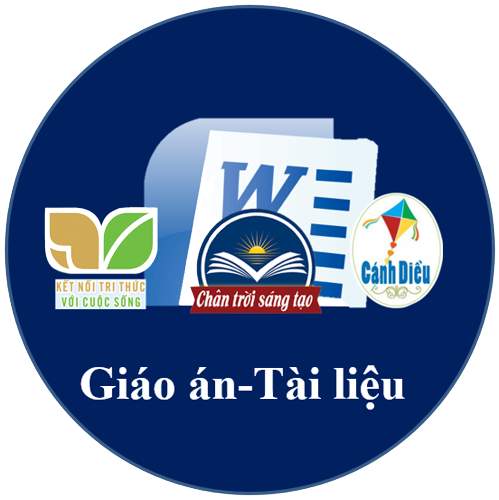 KHO HỌC LIỆU SỐ 4.0
https://tailieugiaovien.edu.vn
Thày cô liên hệ 0969 325 896 ( có zalo ) 
để có trọn bộ cả năm PowerPoint và word bộ giáo án này.
Có đủ giáo án tất cả các môn học cho 3 bộ sách giáo khoa mới 
CÁNH DIỀU, KẾT NỐI TRI THỨC, CHÂN TRỜI SÁNG TẠO
Thày cô xem và tải tài liệu tại website: tailieugiaovien.edu.vn
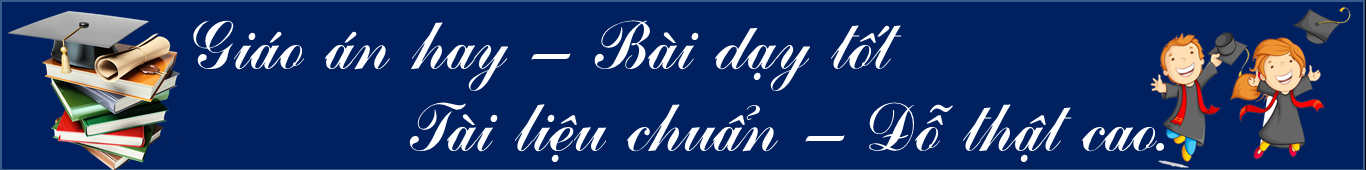 Câu 5: Cho hai đa thức f(x) = x+1 và g(x) = x3 + 3x. Tính giá trị của h(3) biết h(x) = f(x). g(x)
A. 135
C. 137
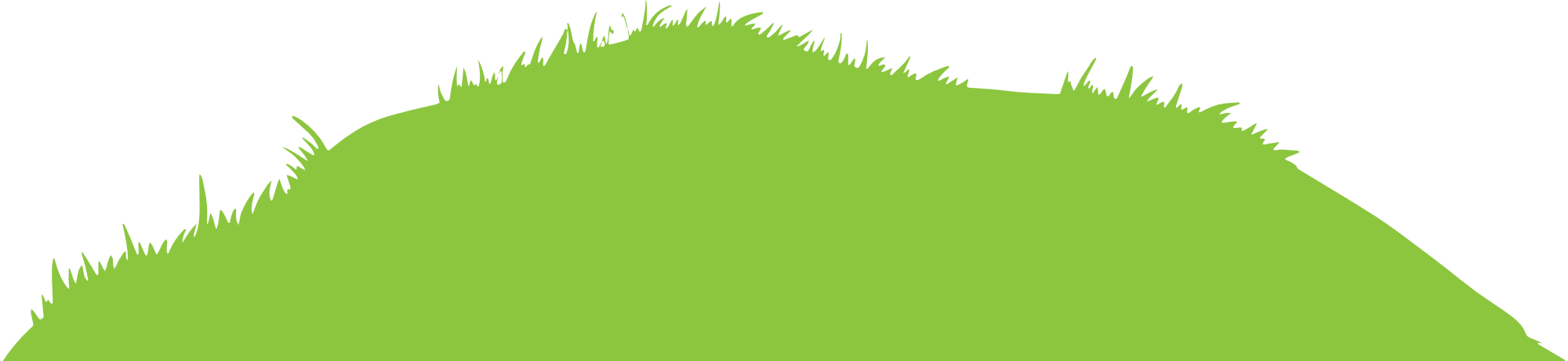 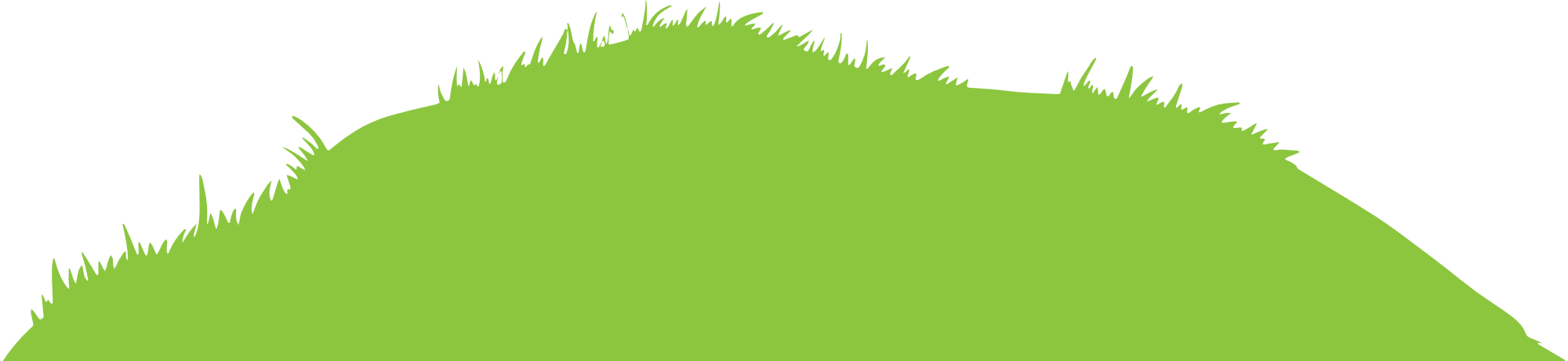 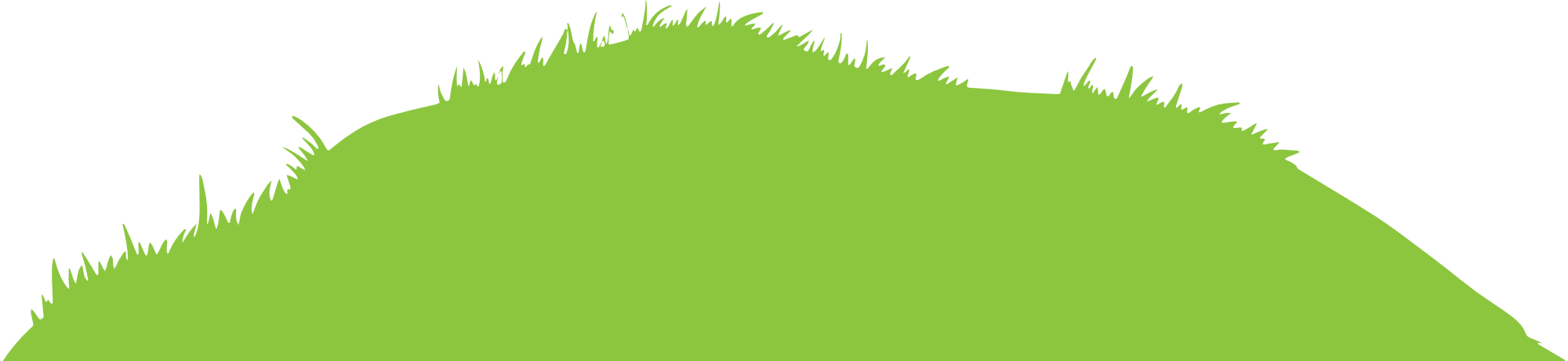 B. 136
D. 138
D. 138
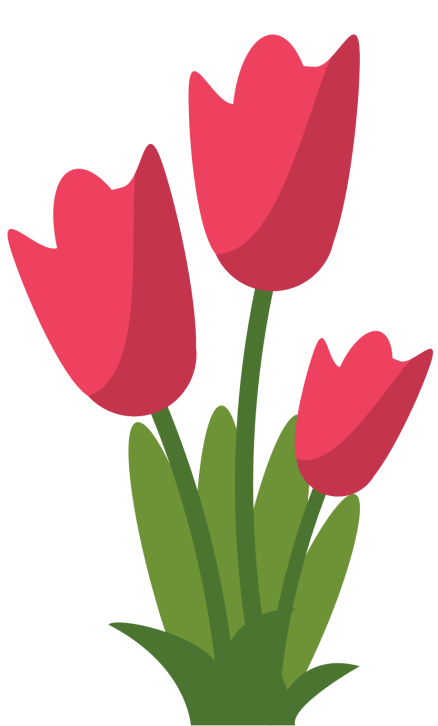 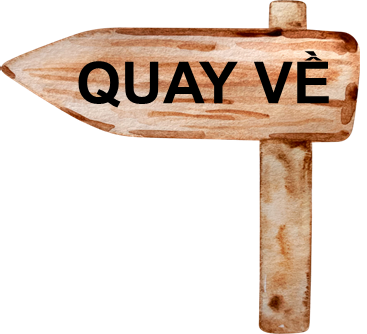 [Speaker Notes: Bấm nút “Quay về” để hái hoa]